Public Health Case Study: Tracking Zombies and Vampires using Social Media
John Feland, CEO and Founder
john.feland@argusinsights.com
http://www.argusinsights.com
@argusinsights, #strataconf, #zompire
27 Feb 2013
Best Practices from Social Campaigns
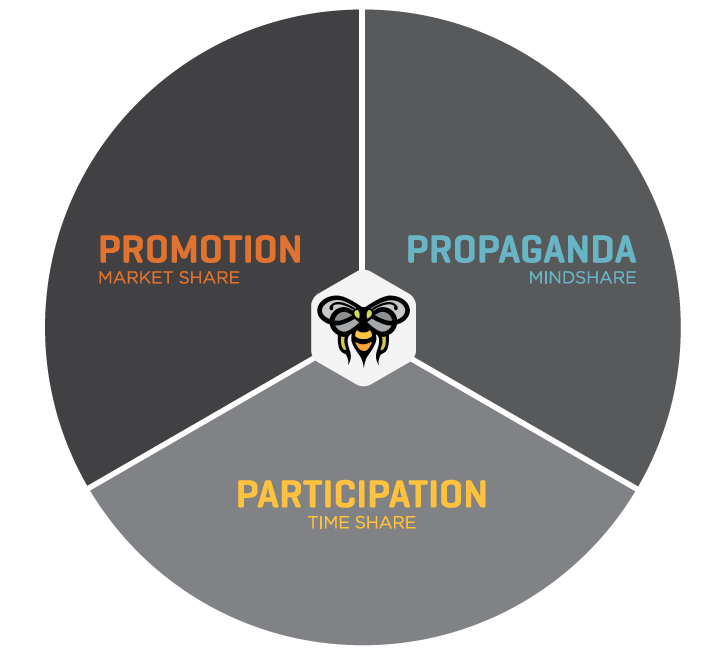 Lots of chatter but few conversations
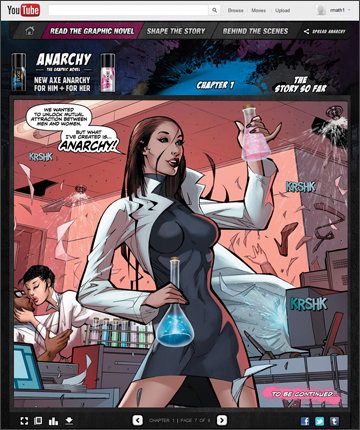 “Dear axe body spray, please out a suggested serving size on your bottle. Sincerely, choking girls everywhere.”
“Nothing says ‘I love you’ like a man’s armpit wearing Old Spice inside of a tuxedo on a battleship that has a mariachi band to serenade you.”
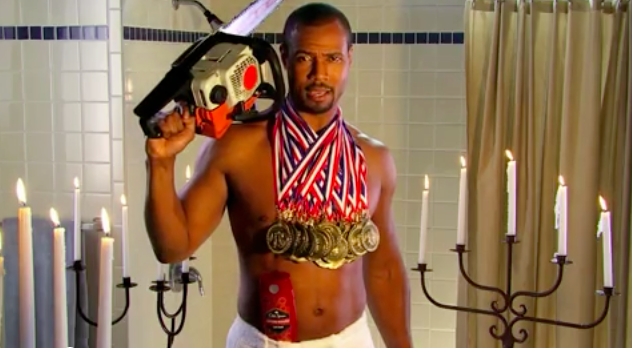 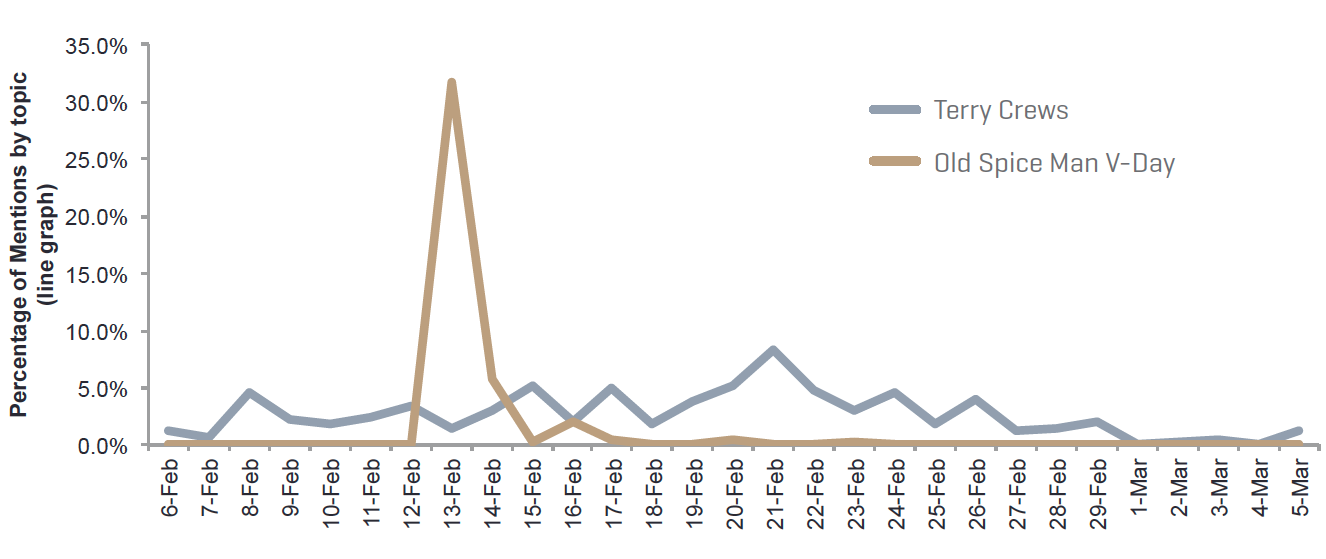 But who is engaging?
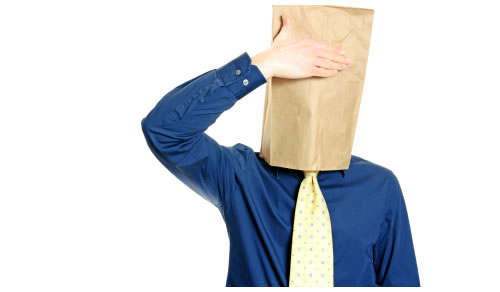 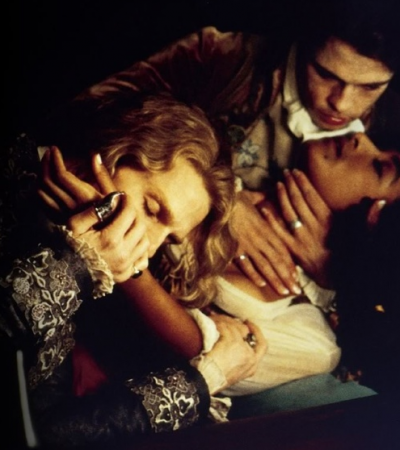 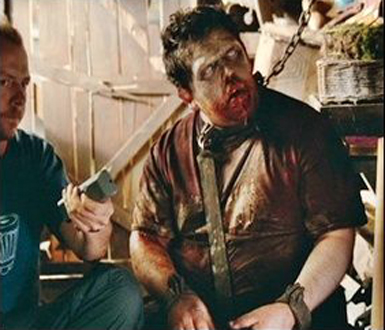 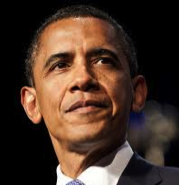 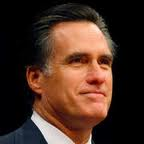 VS
Humankind has been fascinated for centuries!
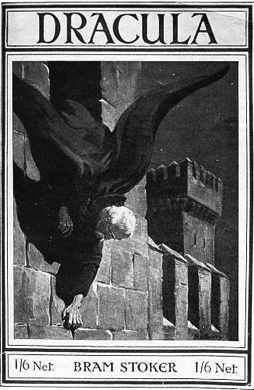 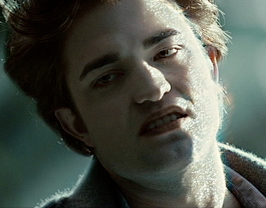 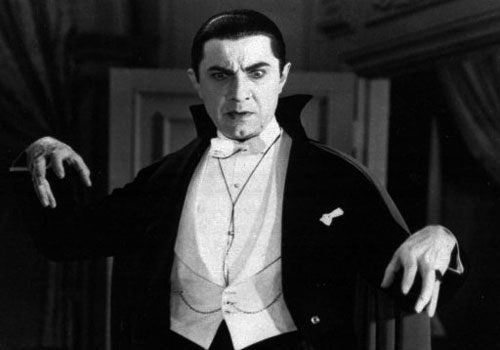 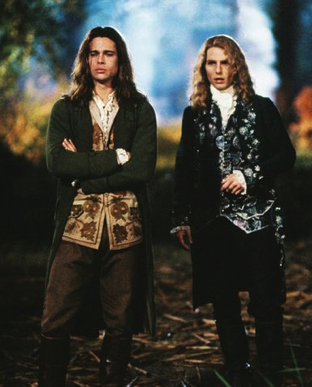 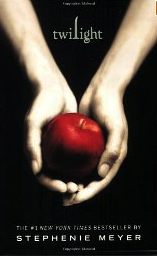 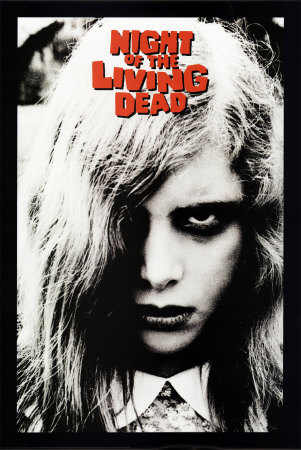 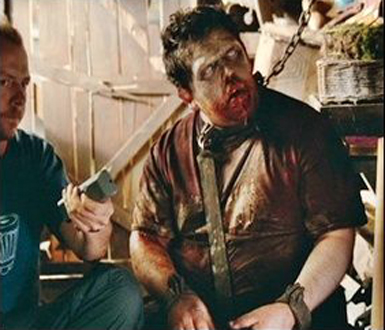 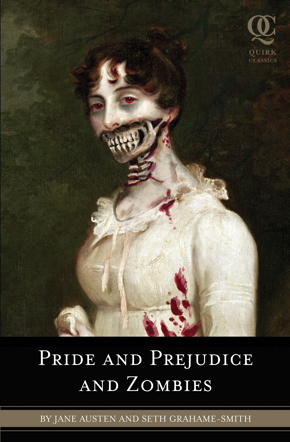 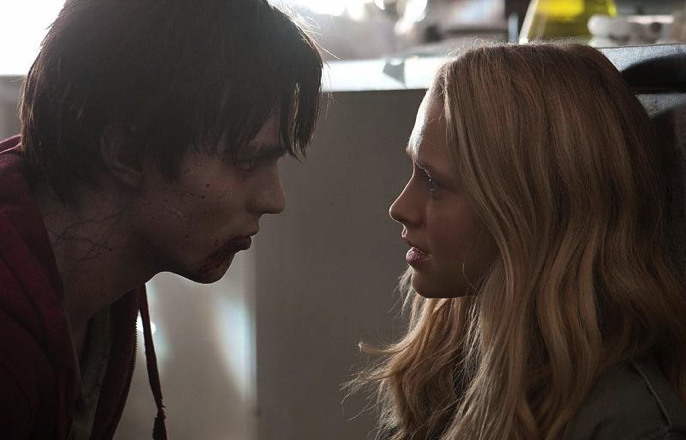 Tracking Target Segments since Oct 2012 in Twitter
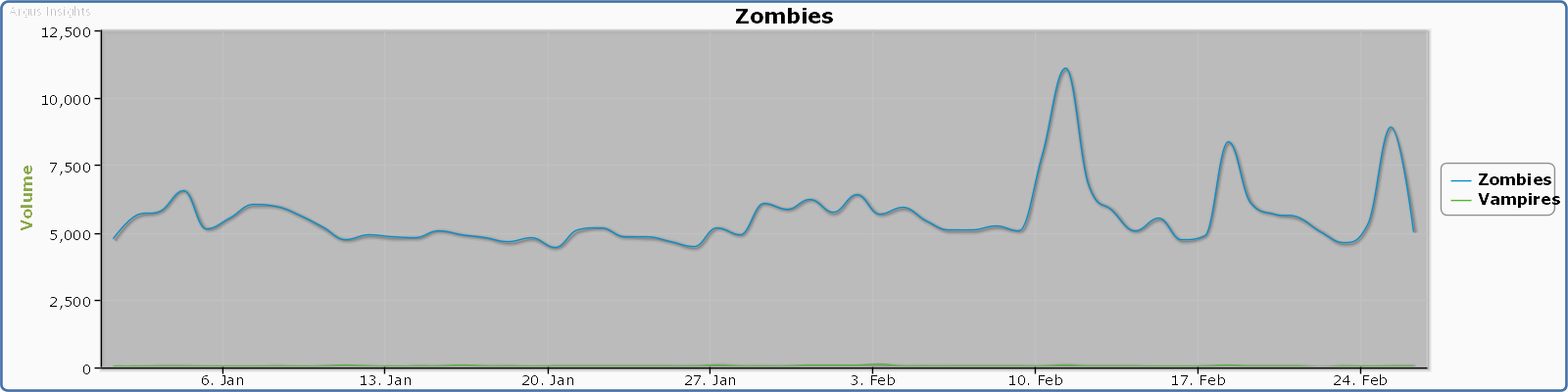 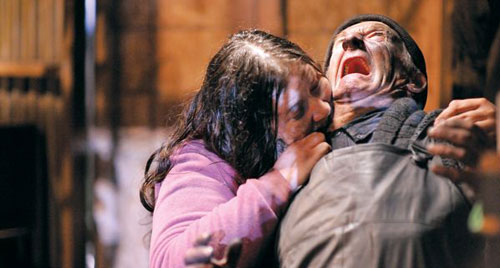 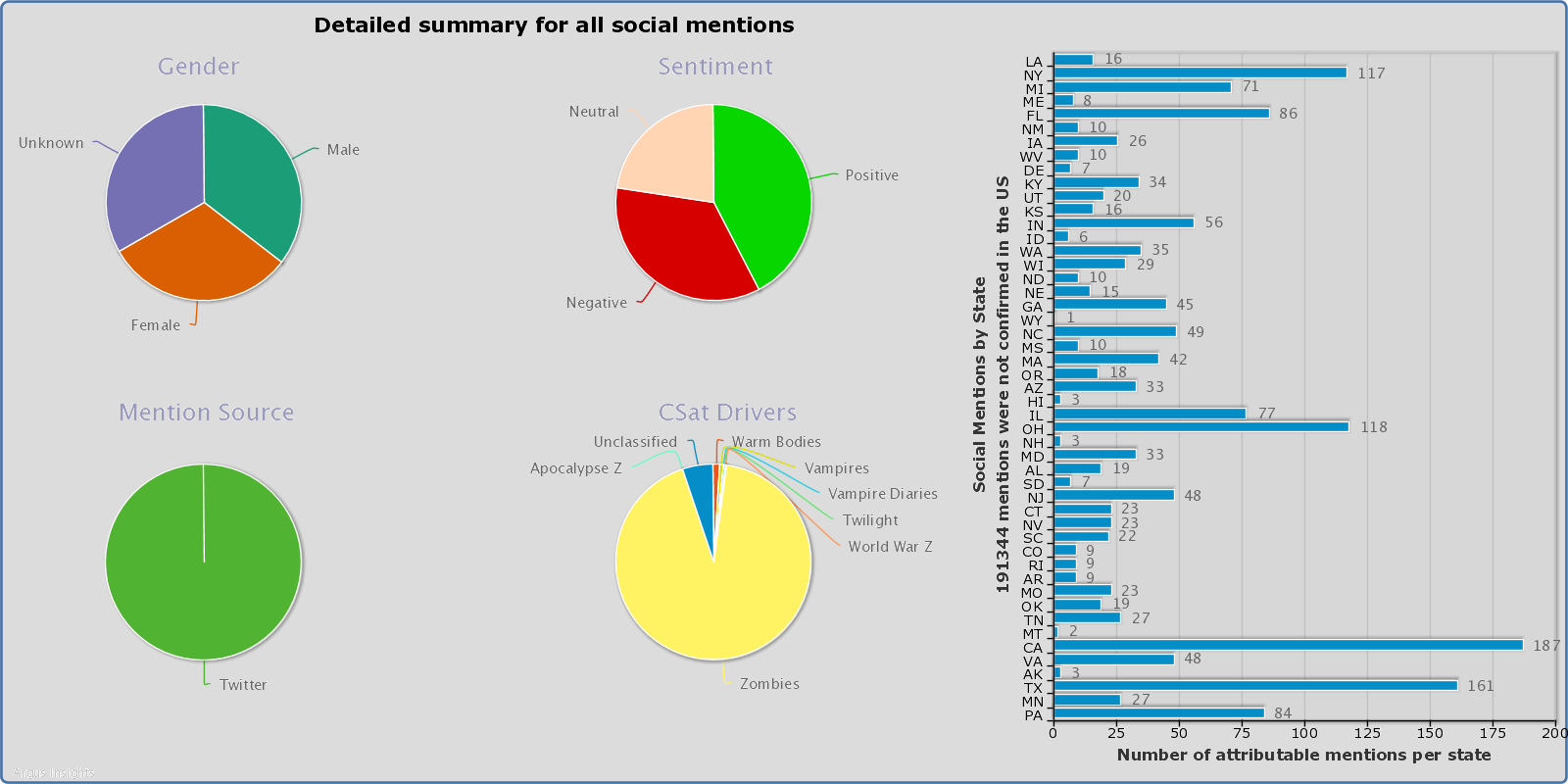 Walking Dead Premiere
Zombies are gender balanced. Twice as many women mention vampires
Zombie Chatter is steadily 2X that of Vampire Chatter
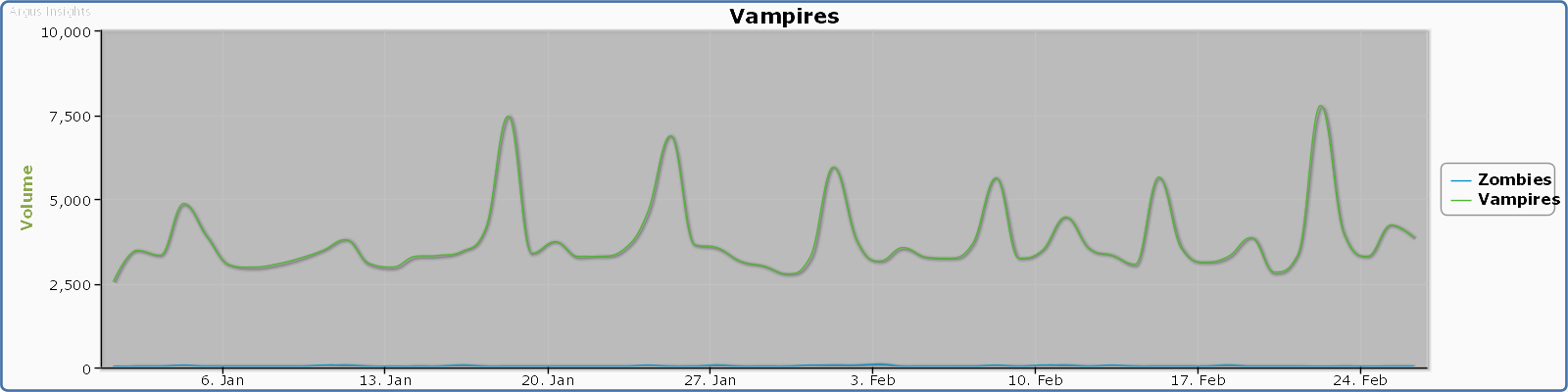 Vampire Diaries Premiere
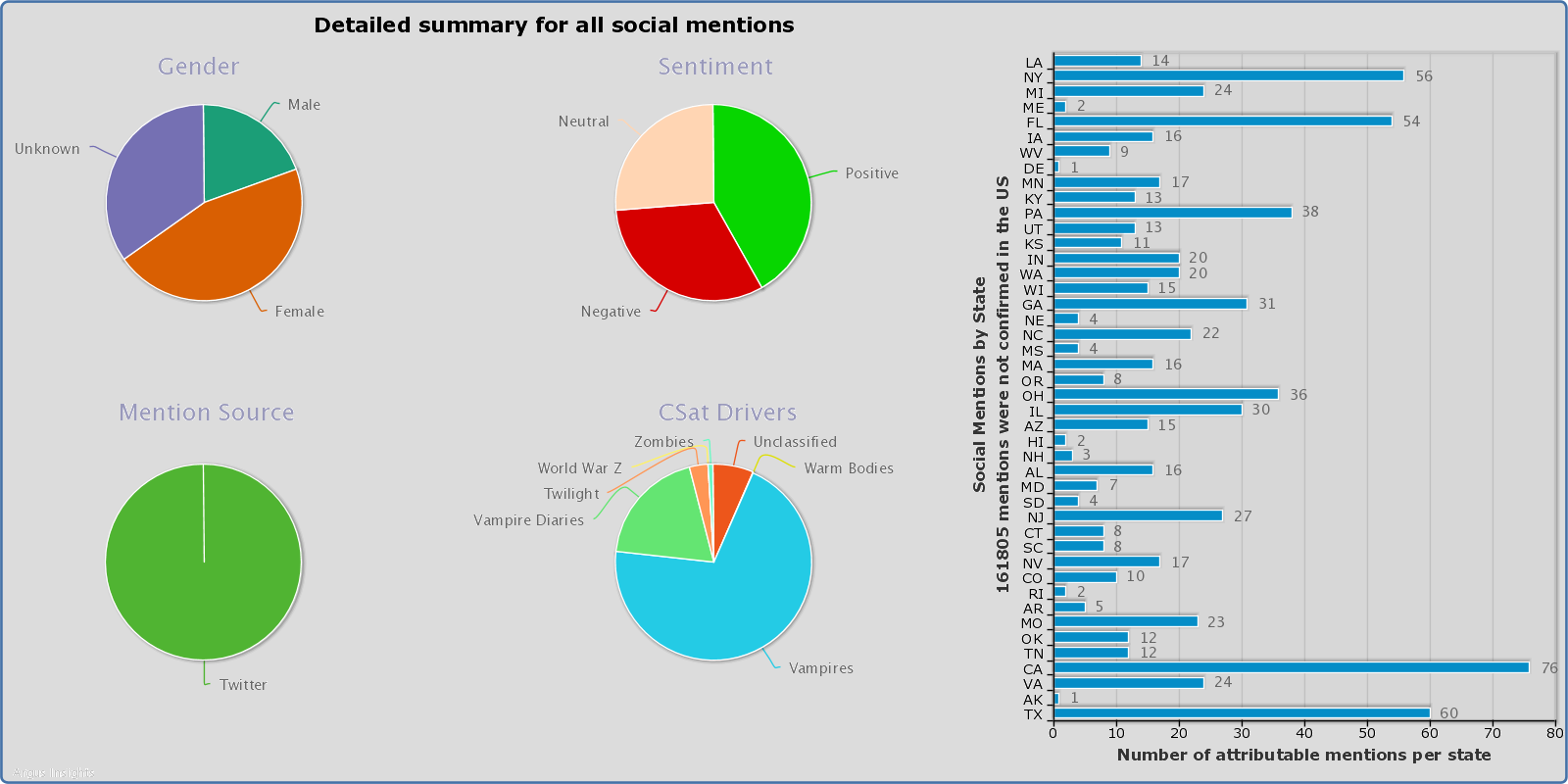 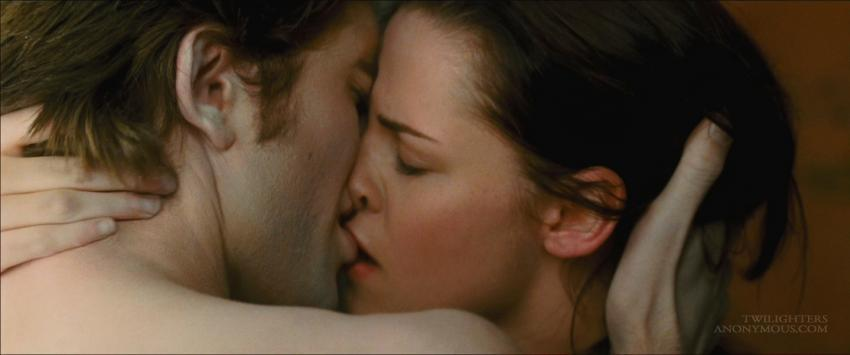 [Speaker Notes: 10% of total mentions
Filters constructed to focus not on brands, shows, movies but pure mentions of vampires and zombies

Vampires 476596 tweets
Zombies 715615 tweets]
Somewhere in suburban Georgia
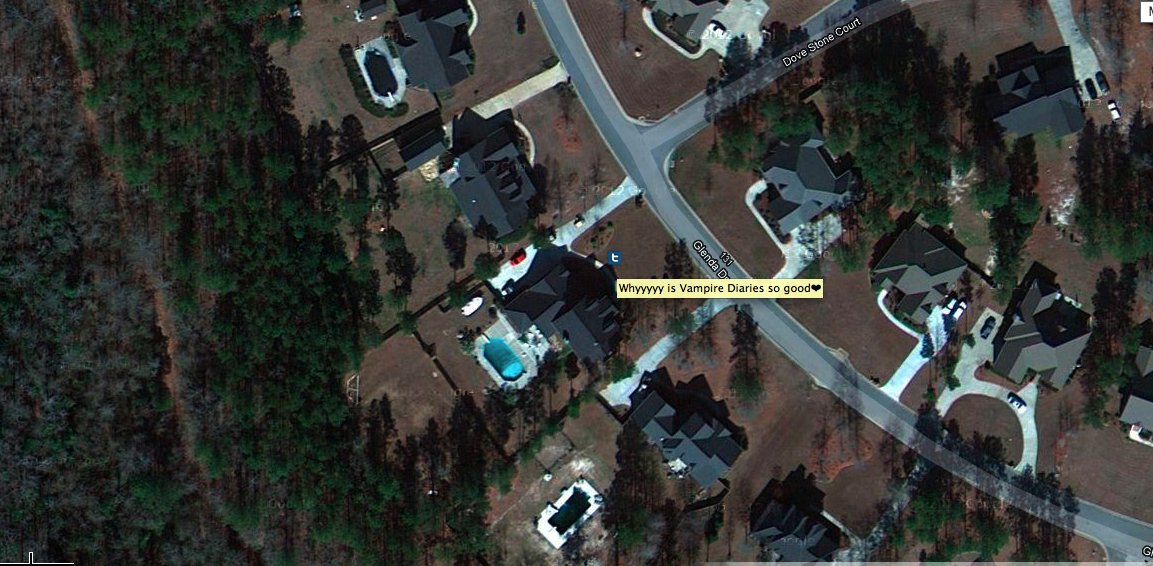 [Speaker Notes: 1897 Dracula
2009 P,P and Z

Twilight 2005]
Introducing the Zompire Index
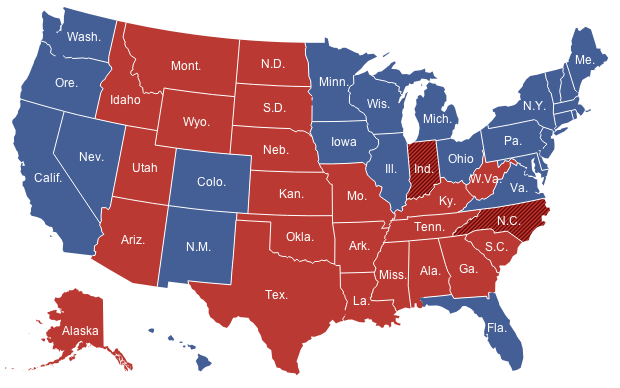 Needed a way to track the both targets
Normalized for state populations to understand relative strength of segment
Since one target is larger than the other needed a way to balance
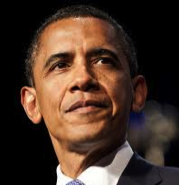 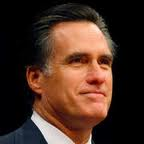 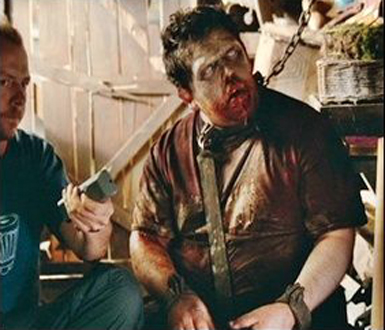 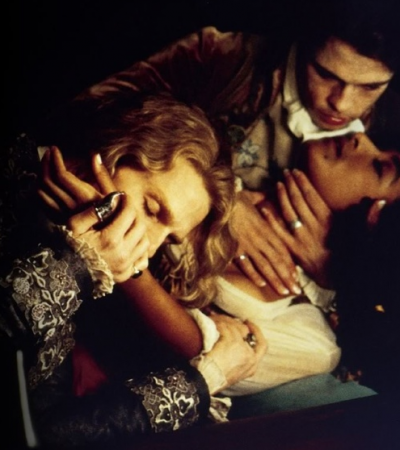 Visualizing the Balance of Power across Target Segments
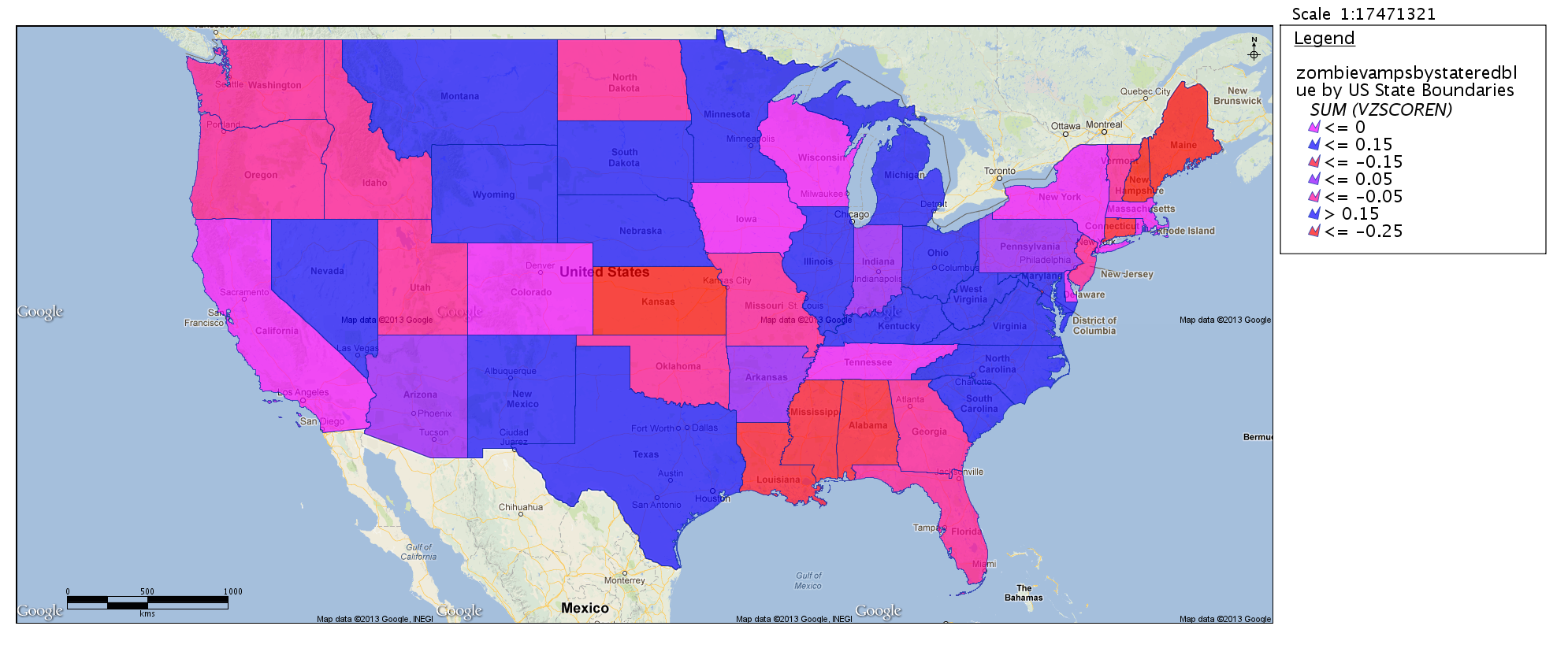 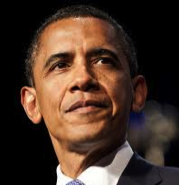 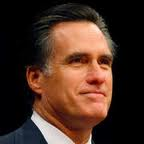 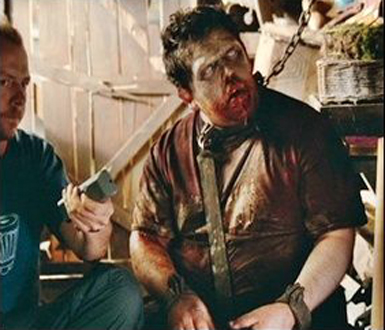 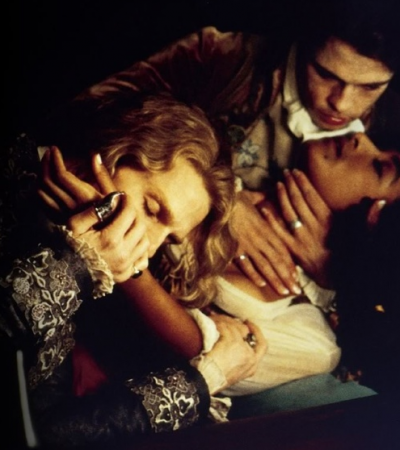 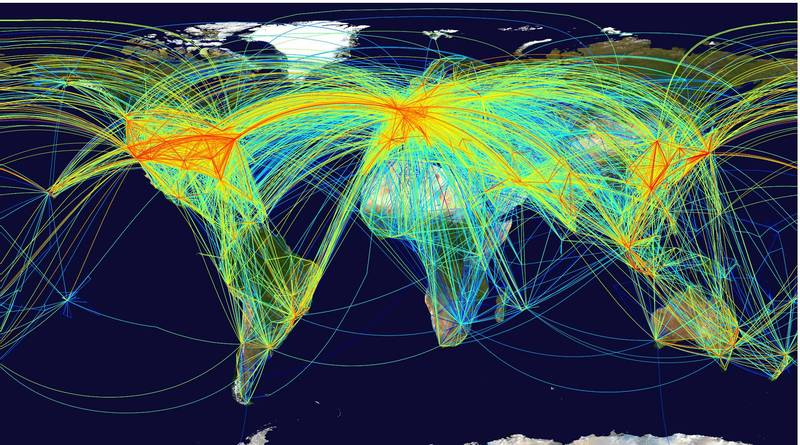 Subsegment Characterization (Vectors of Infection!)
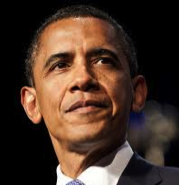 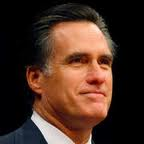 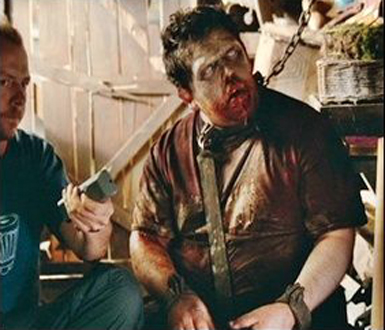 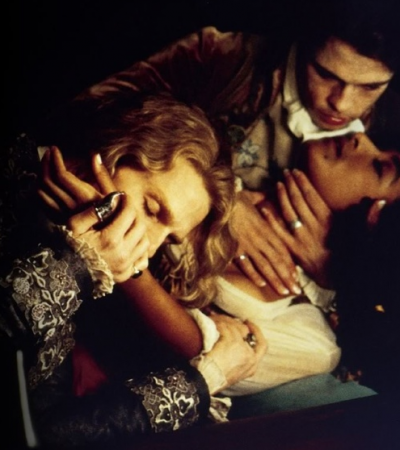 But who are these legions of the undead?
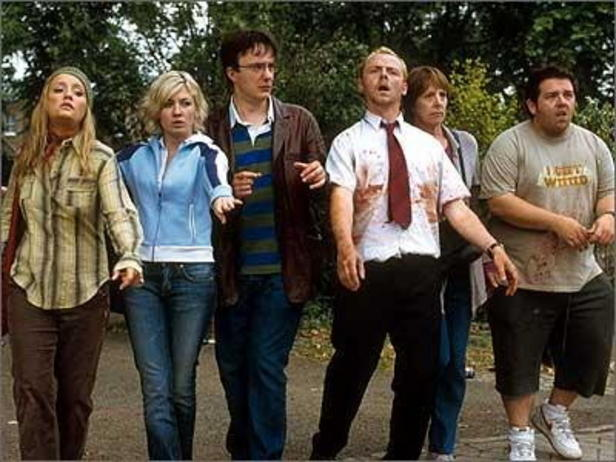 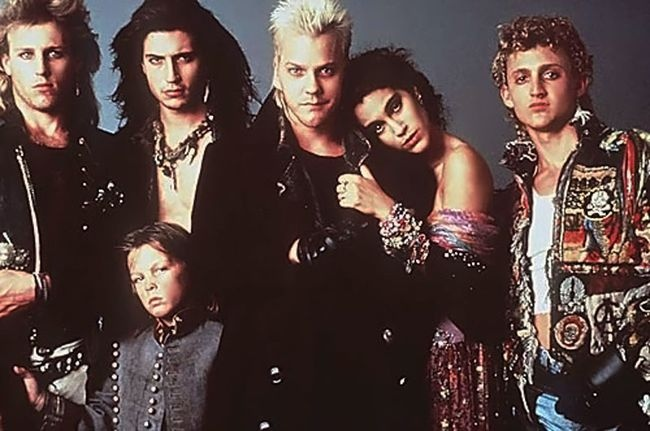 ?
?
?
?
?
?
?
?
?
?
?
?
Cluster, cluster, who’s got the cluster?
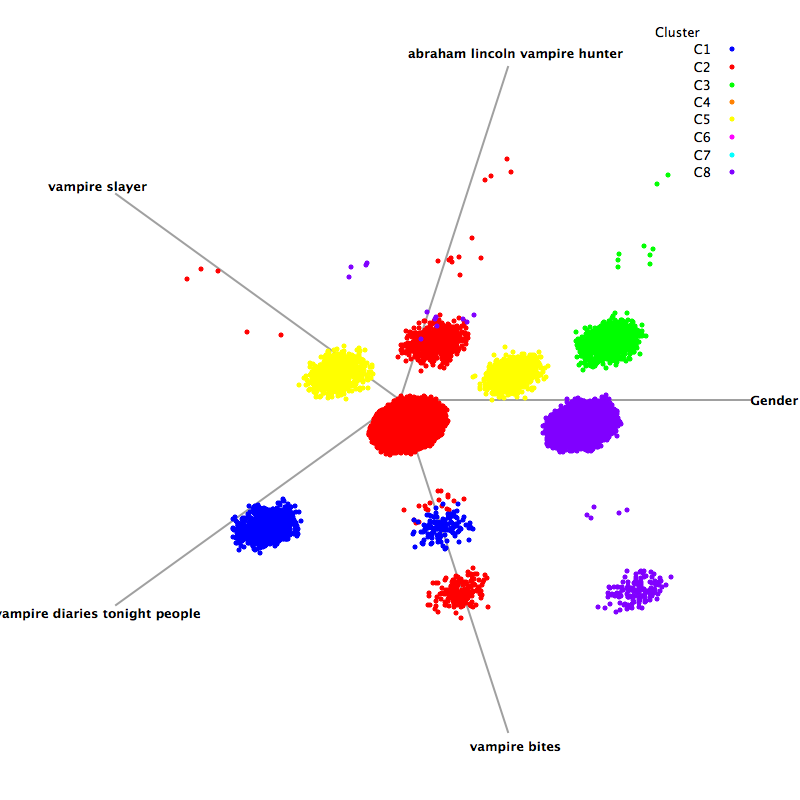 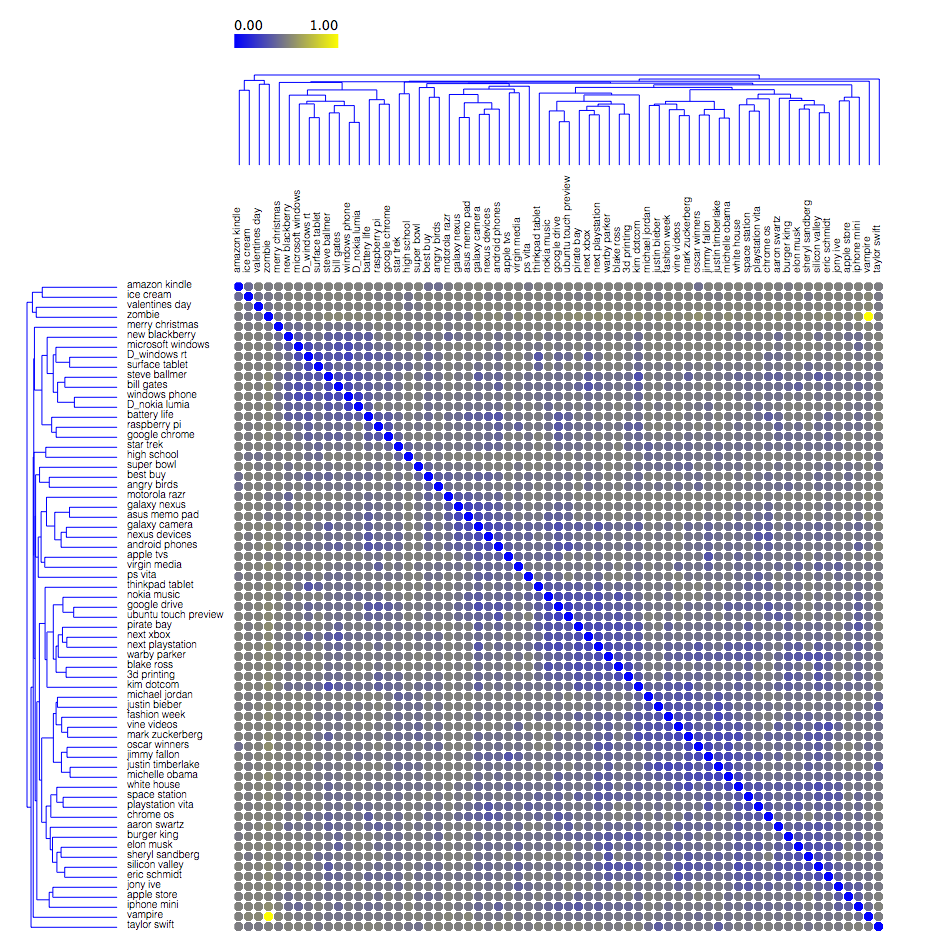 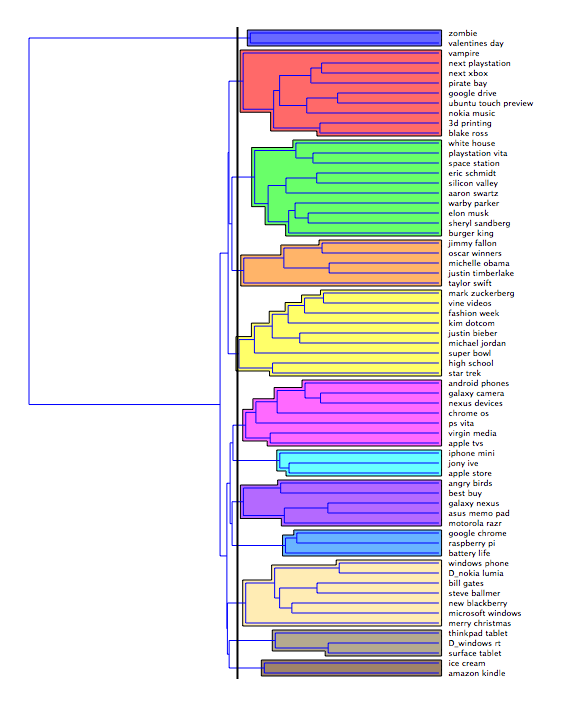 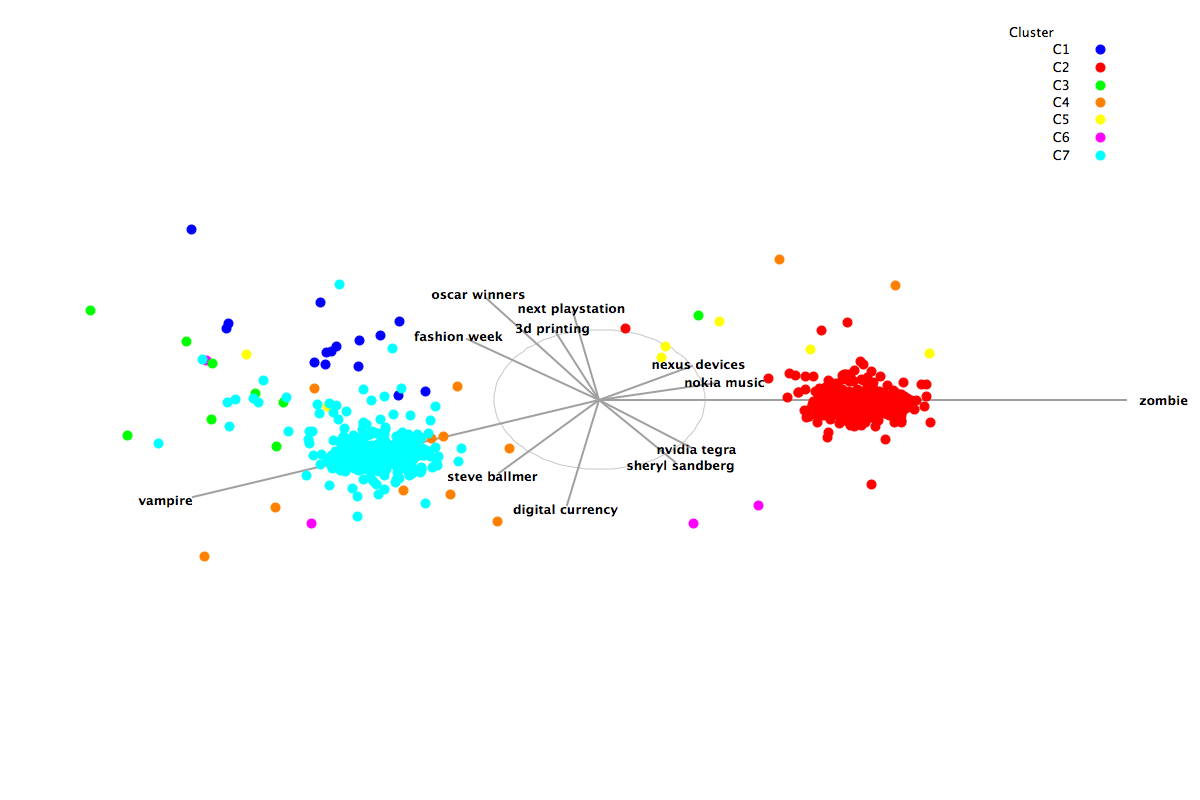 “If I can’t understand it in 20 sec, I won’t buy it”
Zombie Biased Topics
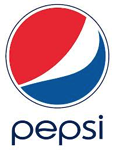 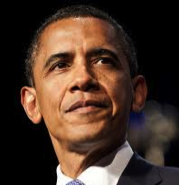 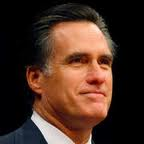 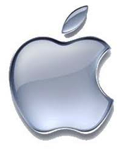 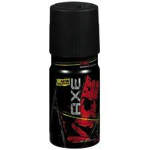 Zompire 
Shared Topics
Vampire Biased Topics
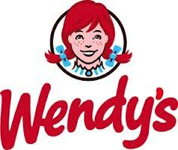 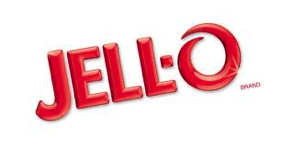 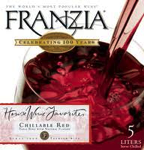 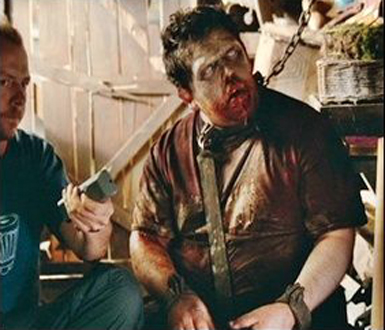 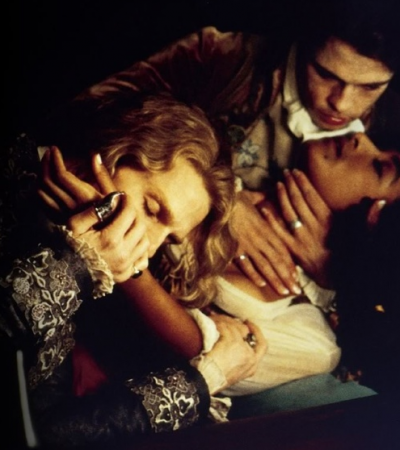 General Sampling of Target Segment
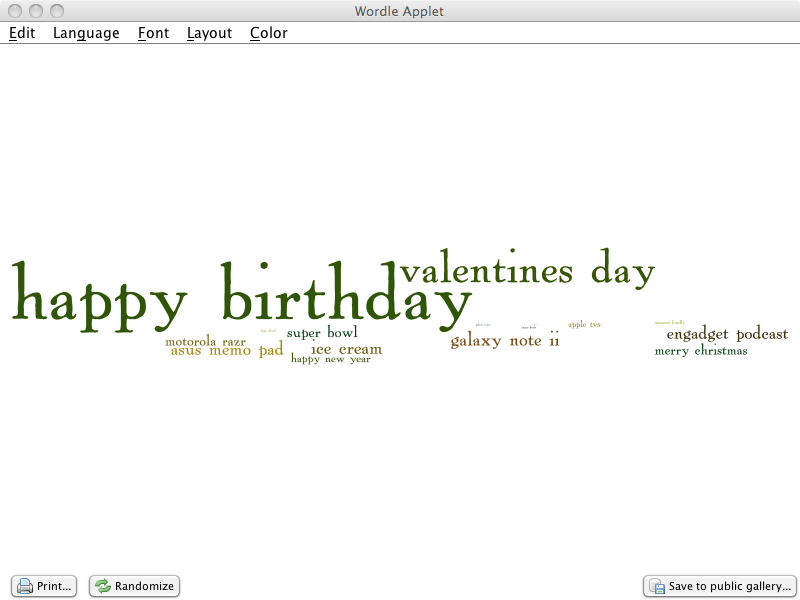 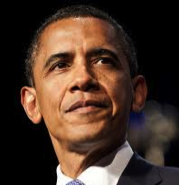 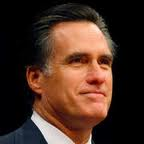 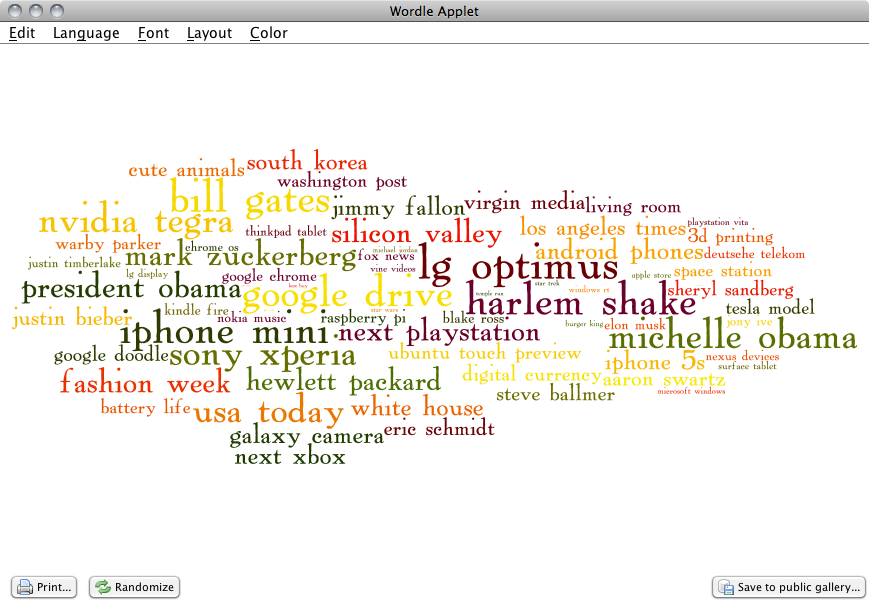 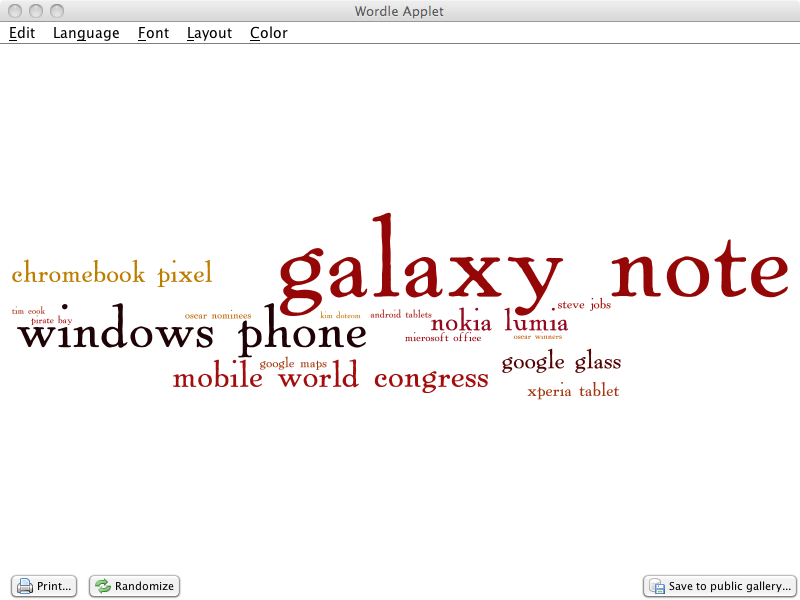 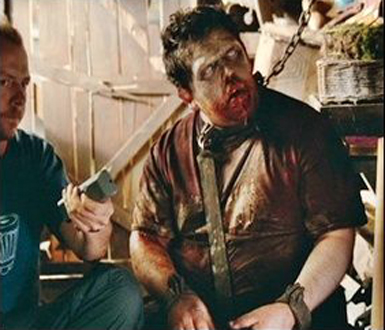 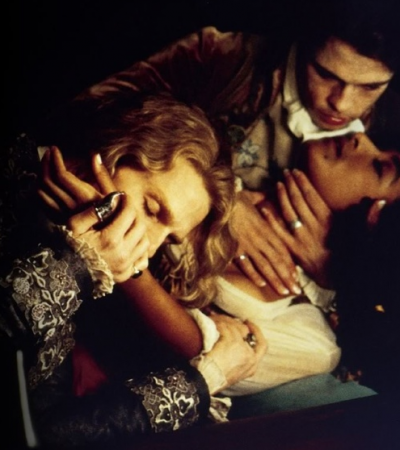 Location Based Filtering (we know where they lurk!)
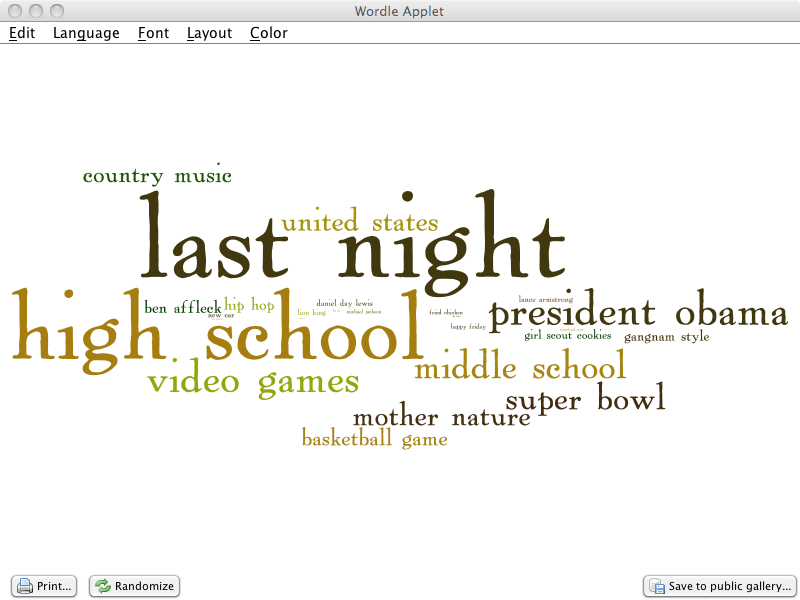 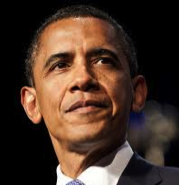 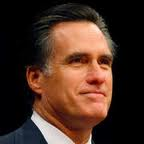 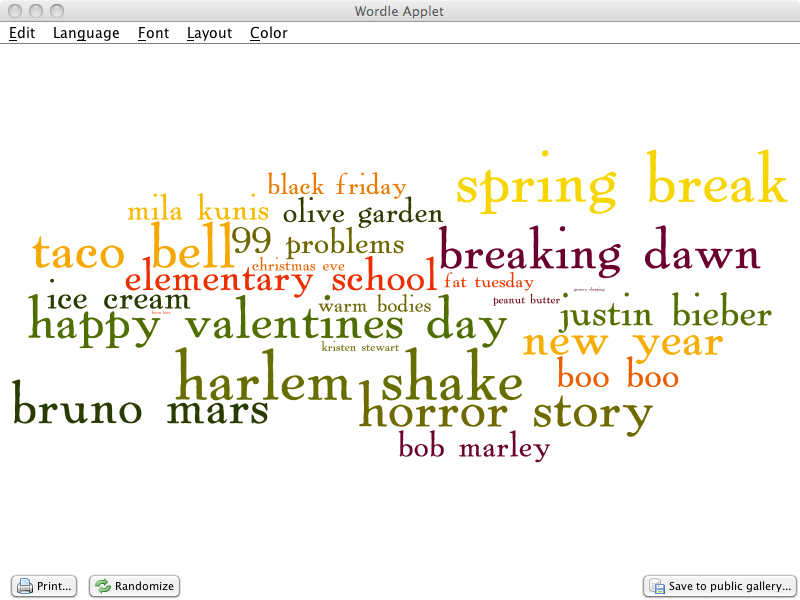 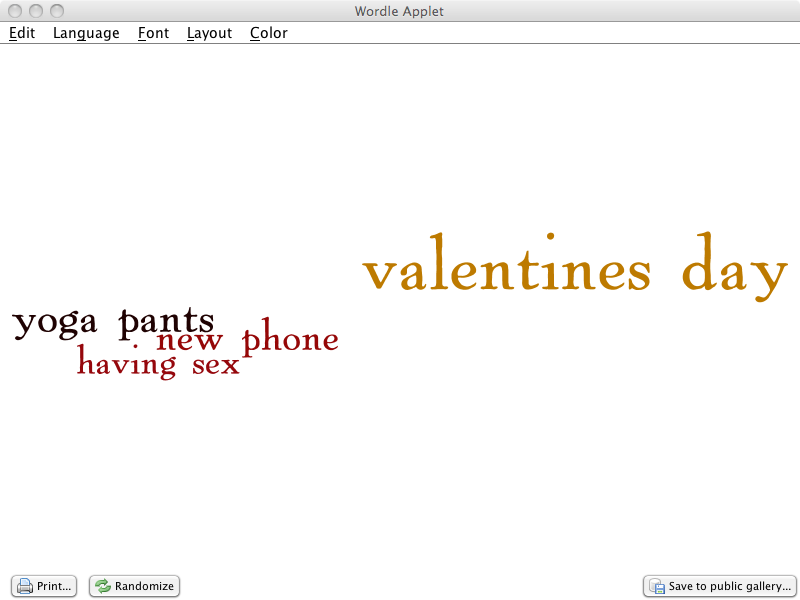 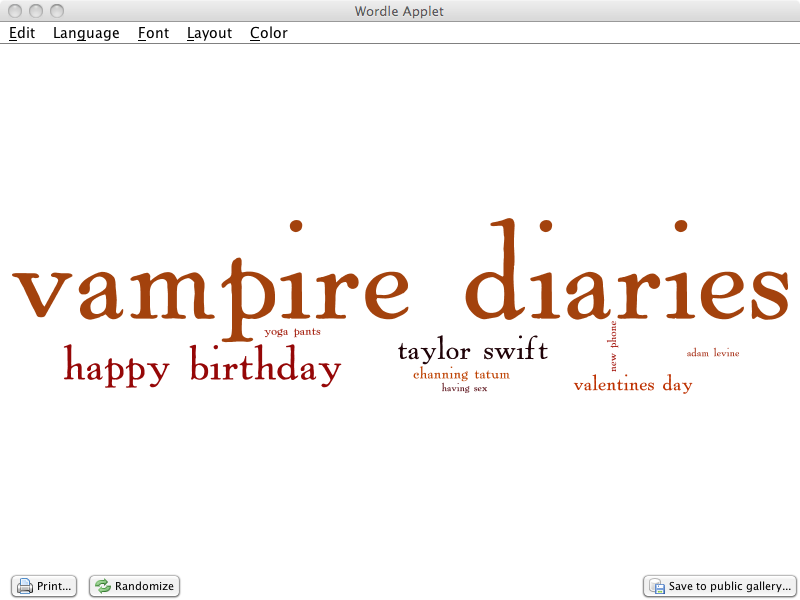 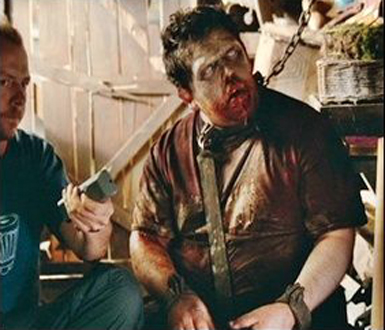 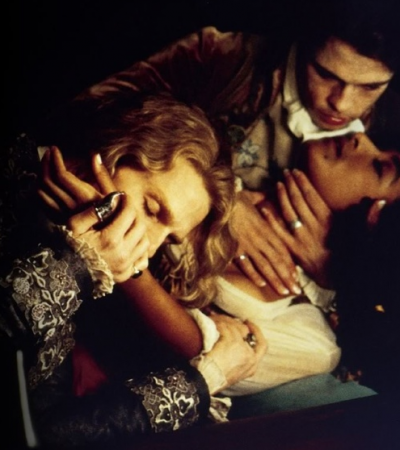 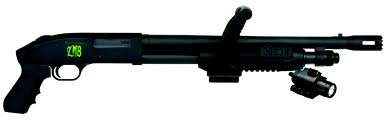 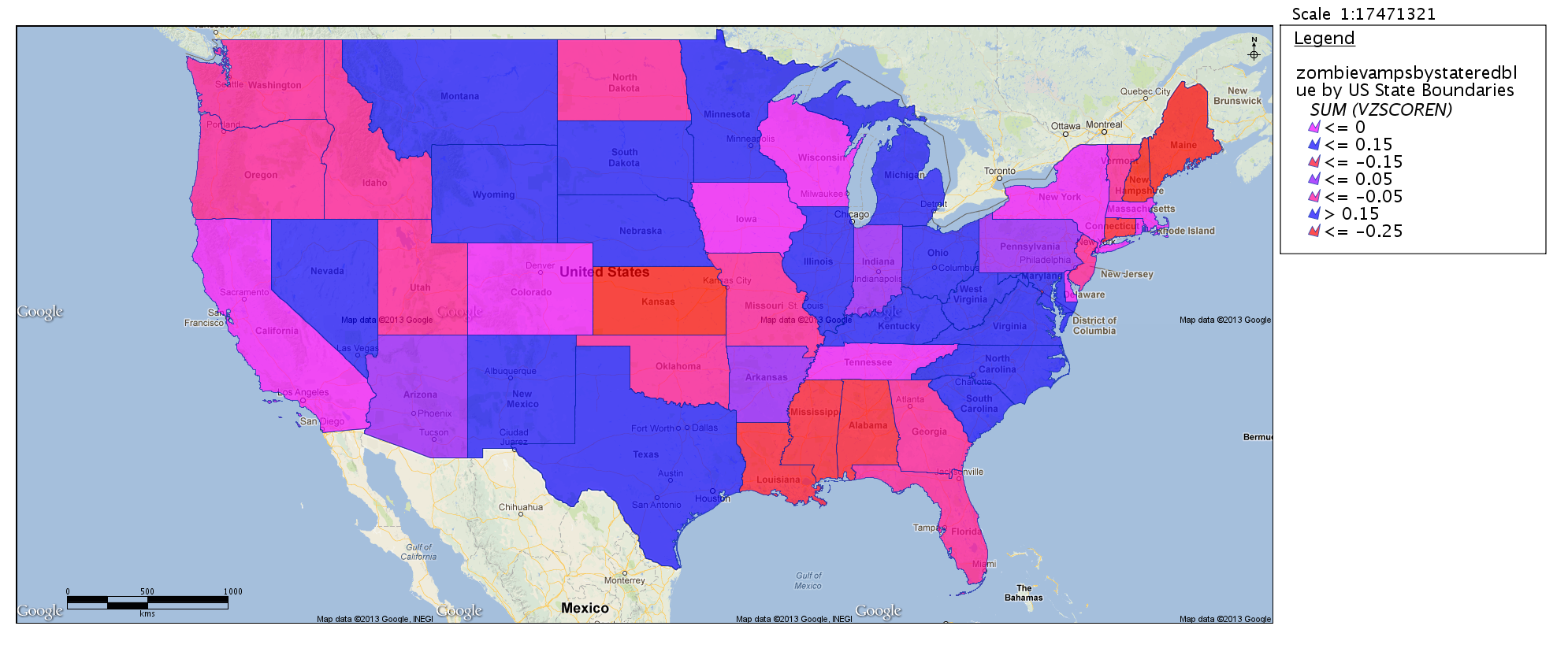 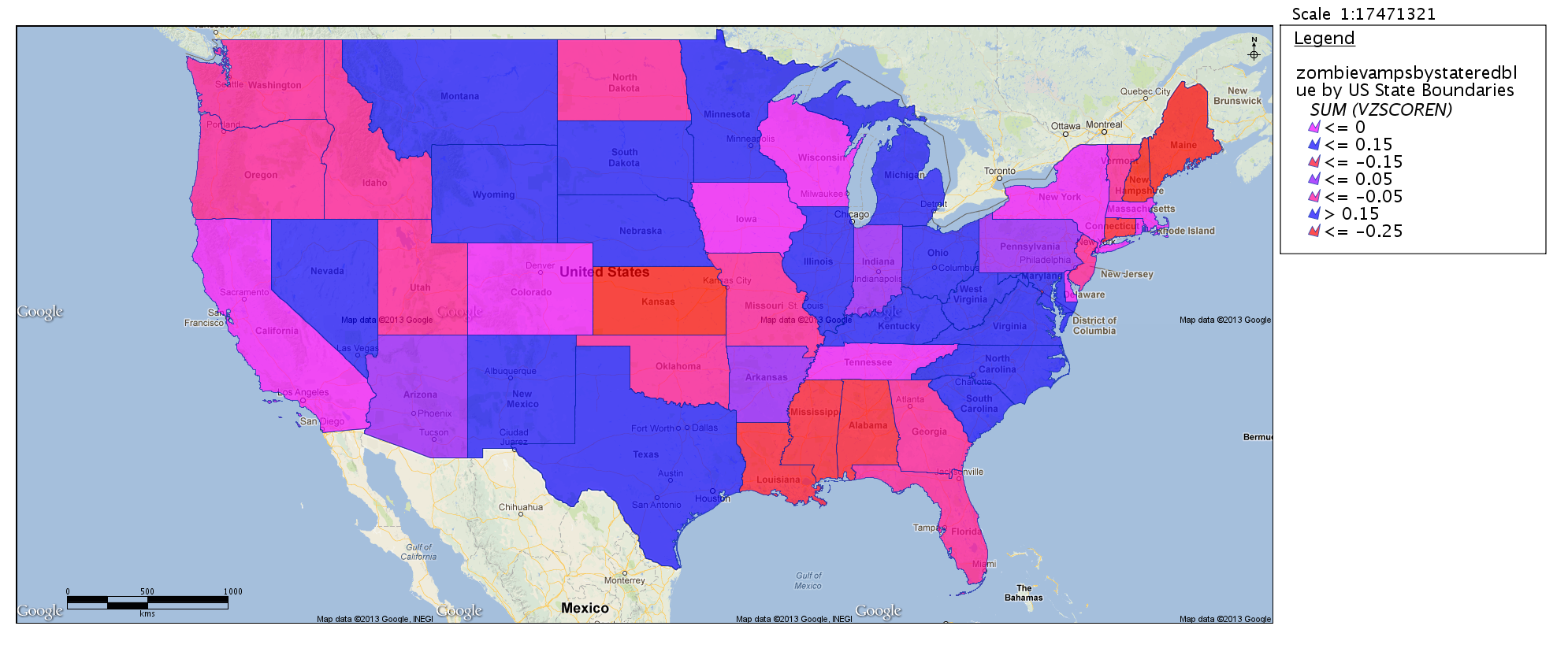 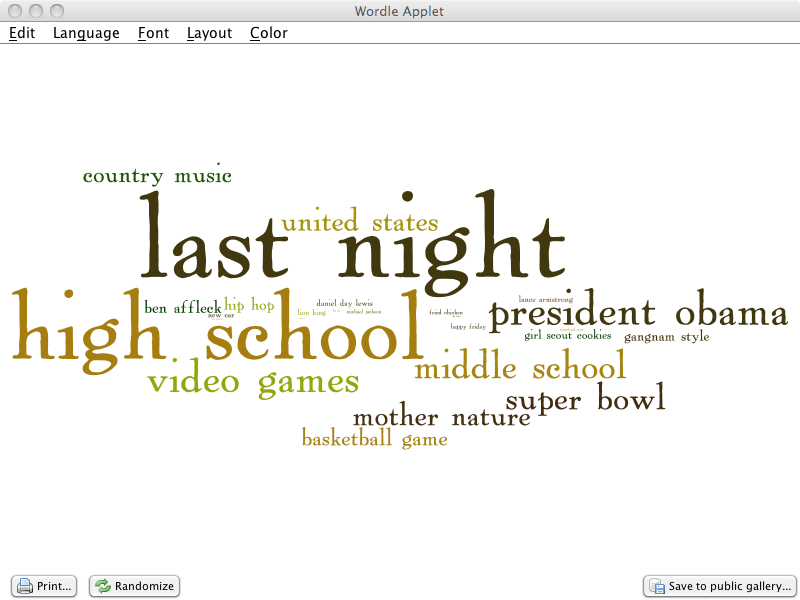 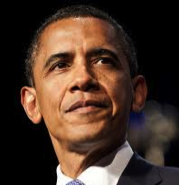 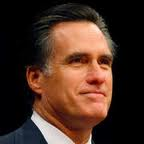 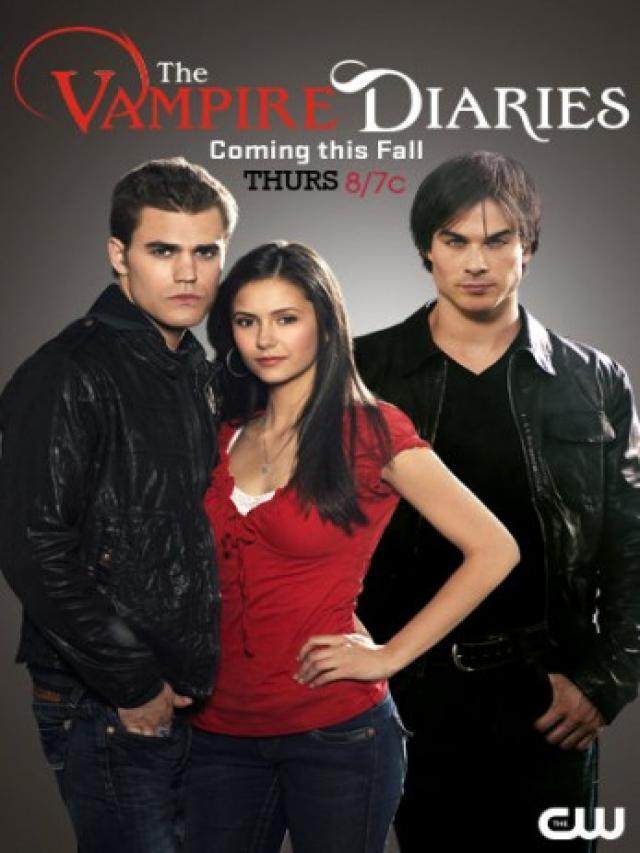 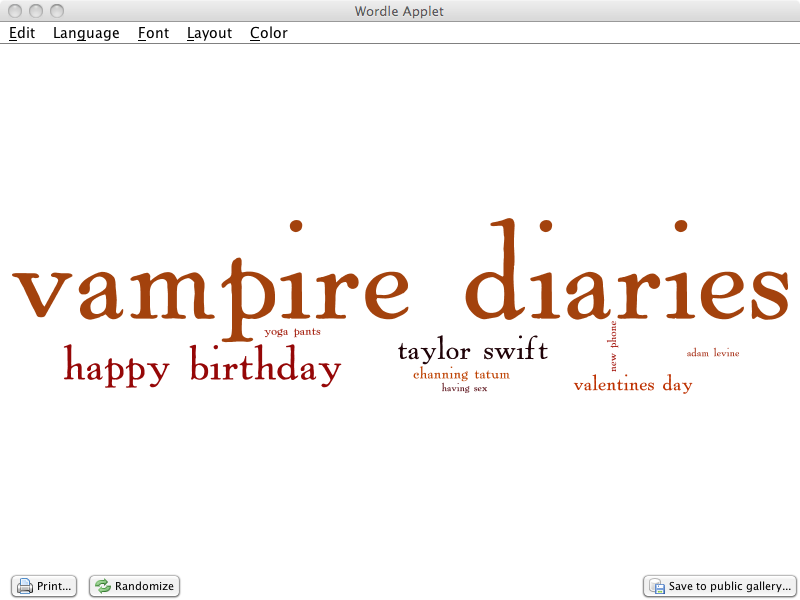 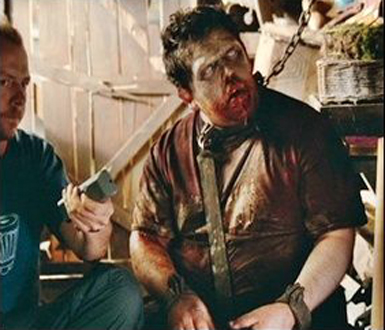 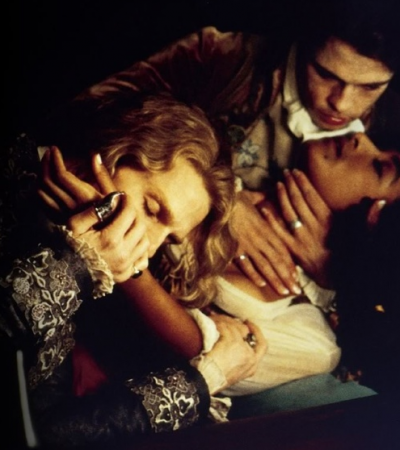 Signup for access to the data and see whether you are safe!

Email john.feland@argusinsights.com
Questions?  Concerned for your family and friends?  Office hours at 1:30 today, Expo Hall (Table E)